Process of development of an Integrated Result Framework for Agenda 2030 and Agenda 2063
United Nations Economic Commission for Africa (ECA)

January 2017
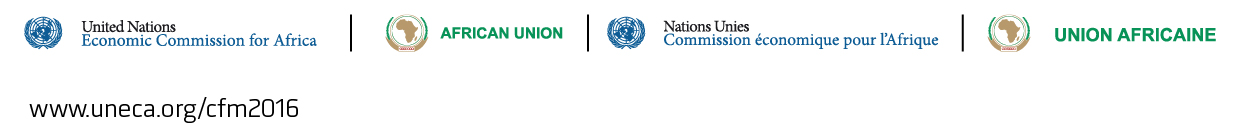 contents
Introduction
Convergence at goals level
Mapping at targets level
Continental indicators framework 
Current Status
Way forward
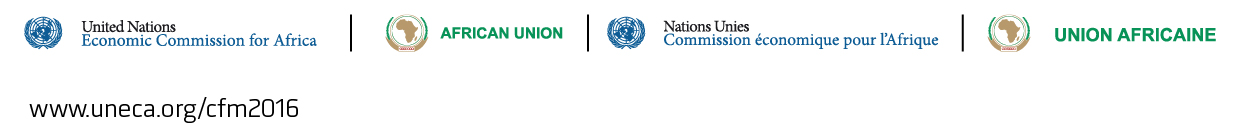 1. Introduction
AGENDA 2030
General Assembly committed to fully engage in conducting regular and inclusive reviews of progress at national, continental and global levels
Members States committed to engaging in systematic follow-up and review of the implementation of this Agenda over the next 15 years. The Goals and targets will be followed up and reviewed using a set of global indicators.
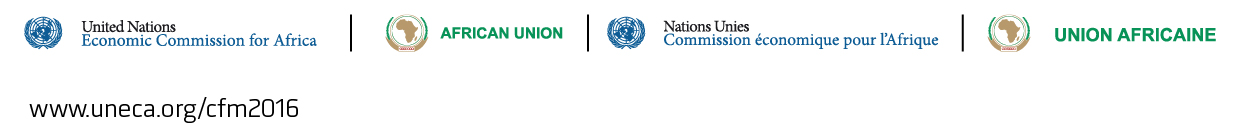 1. Introduction (CONT’D)
AGENDA 2030
In March 2016, the United Nations Statistical Commission agreed, as a practical starting point, on a set of 230 global indicators proposed by the lAEG-SDGs, subject to future technical refinement.
The Global list of indicators will be complemented by indicators at the continental and national levels which will be developed by Member States, in addition to the outcomes of work undertaken for the development of the baselines for those targets where national and global baseline data does not yet exist.
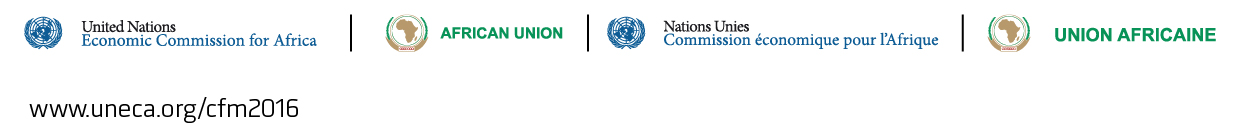 1. Introduction (CONT’D)
AGENDA 2030
At national level: Members States are encourage to conduct regular and inclusive reviews of progress at the national and subnational levels which are country-led and country driven. 
At continental level: Inclusive regional processes will draw on national-level reviews and contribute to follow-up and review at the global level, including at the high level political forum on sustainable development.
At Global level: Follow-up and review at the high-level political forum will be informed by an annual progress report on the Sustainable Development Goals to be prepared by the Secretary-General in cooperation with the United Nations system, based on the global indicator framework and data produced by national statistical systems and information collected at the regional level.
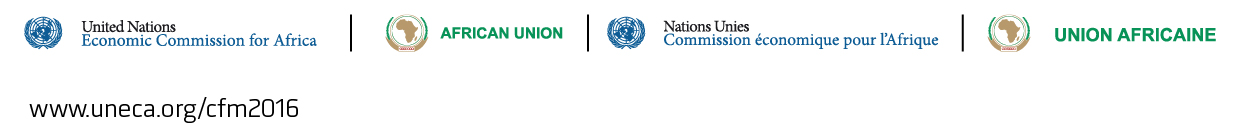 1. Introduction (CONT’D)
AGENDA 2063
The result framework for the Agenda 2063 represents a logical relationship between:- 
The AU Vision, 
The Seven African Aspirations, 
The Goal/Priority areas under each aspiration and the associated targets. 
A Ten Year Implementation Plan of Agenda 2063 (2014 -2023) was adopted by the June 2015 meetings of the AU Policy Organs.
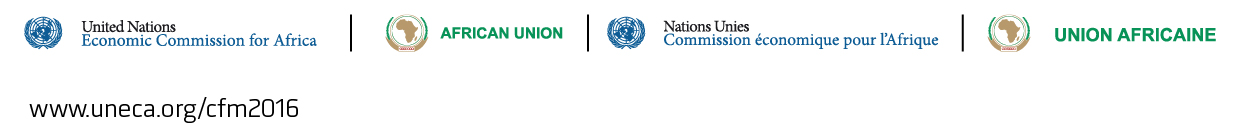 1. Introduction (CONT’D)
AGENDA 2063
The First Ten Year Results Framework is deduced from the Agenda 2063 Results Framework as contained in the Agenda 2063 Framework document. 
Specifically in terms of monitoring and evaluation, the First Ten Year Plan Results Framework will be used as the: (i) reference point for measuring the progress towards the attainment of the goals, aspirations and the African Union Vision over the plan period (ii) framework for assigning and assessing the performance accountabilities of all stakeholders with respect to implementation effectiveness and (iii) process for gathering insights for the development of the Second Ten Year Plan Framework.
 A set of indicators has been developed including the identification of a core set of indicators at the continental level.
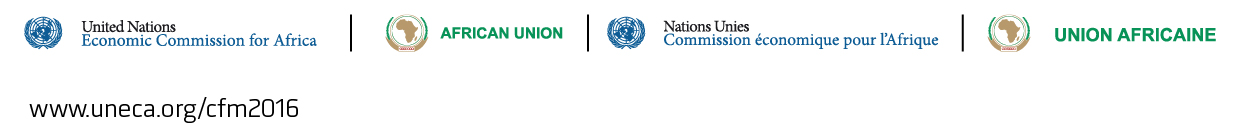 2. Convergence at goals level
Example:
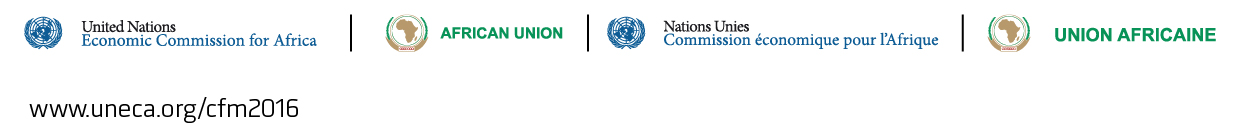 2. Convergence at goals level
Overlapping of Agenda 2063 Goals
17 of the 2063 Goals have overlaps in SDGs
Three goals in Agenda 2063 do not overlap with any of the SDGs
Goal 9: Key Continental  Financial and Monetary Institutions established and functional
Goal 14:  A Stable and Peaceful Afric
Goal 15: A Fully Functional  and Operational African Peace and Security Architecture
Goal 2 of Agenda 2063 exactly matches Goal 4 of SDGs
All the remaining 16 Agenda 2063 Goals overlap with at least two SDGs
On the other hand, all Agenda 2030 Goals overlap with at least one Agenda 2063 Goals
3. Mapping at targets level
Aspiration 1:     A Prosperous Africa Based on Inclusive Growth and Sustainable   Development
Goal 1:  A High Standard of Living, Quality of Life and Well Being for All
Priority Area 1: Incomes, Jobs and Decent Work
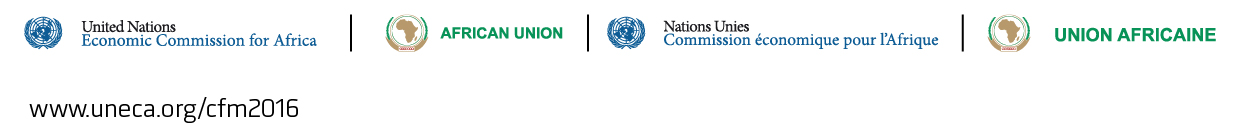 3. Mapping at targets level (cont’d)
Aspiration 3    	      Goal 1        		 Priority Area 1
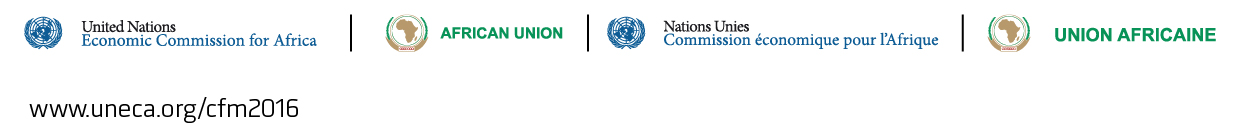 3. Mapping at targets level (cont’d)
Results of targets mapping of the two Agendas
Matching was done at the target level starting with Agenda 2063 national targets and then identifying the corresponding Agenda 2030 target(s)
It was found that the targets from both agendas do not exactly match but overlap 
One Agenda 2063 national target could overlap with one or more Agenda 2030 targets and there can be Agenda 2063 national target which does not overlap with any of the Agenda 2030 targets
The targets for Agenda 2063 are national while the Agenda 2030 targets are universal.
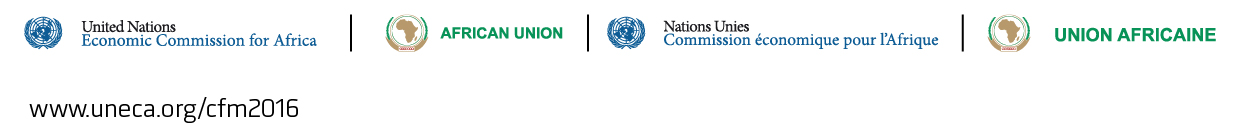 3. Mapping at targets level (cont’d)
There are 174 national targets in Agenda 2063, out of which 36 (21%) do not have any overlapping Agenda 2030 targets.
There are 56 out of 169 Agenda 2030 targets (33%) for which there are no overlapping Agenda 2063 national targets 
There are 66 out of 174 Agenda 2063 targets (39%) which overlap with exactly one Agenda 2030 target each, and rest that overlap with two or more targets
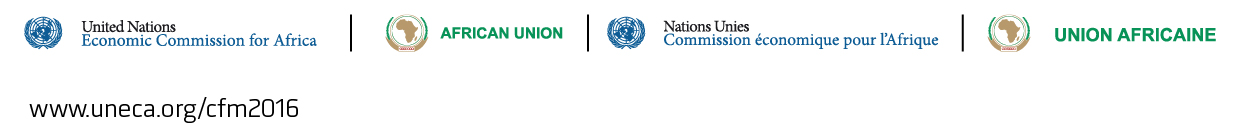 4. Continental  indicators framework
Proposed  continental indicators framework
Agenda 2063 indicators
Agenda 2030 indicators
Core
Core
Set of indicators for Integrated Monitoring in Africa
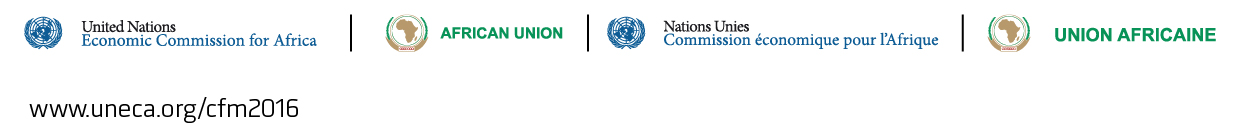 4 Continental  indicators framework (cont’d)
Challenges in development of regional and continental indicators
Large number of indicators
Capacity challenges
Increased demand for technical assistance
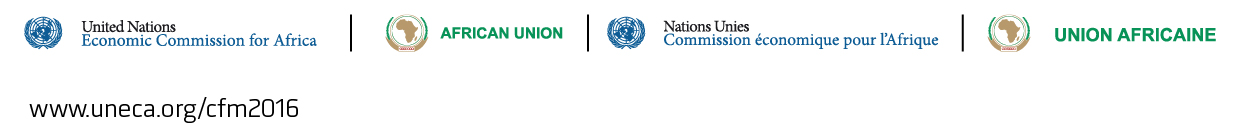 5. CURRENT STATUS
Continental set of core indicators
Agenda 2063
For Agenda 2063 the list of indicators has been finalized during the November 2016, Tunis, Tunisia meeting. 
The meeting agreed to have 81 indicators for Agenda 2063 monitoring
In total 6 meetings were organized to come up with the list.
Agenda 2030
ACS of ECA proposed 76 indicators for monitoring of Agenda 2030 at the continental level
The proposed Agenda 2030 indicators have been circulated to ECA substantive divisions for comments
Face to face meetings were also held between ACS and ECA substantive divisions
Consolidated list of indicators at ECA level ready.
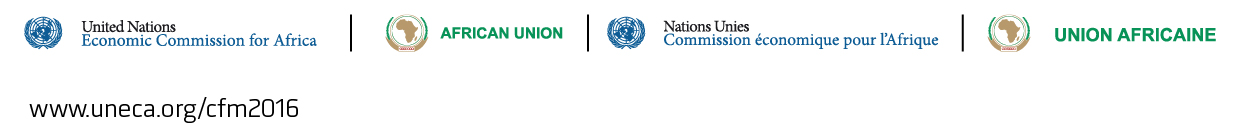 6. WAY FORWARD
ACS finalized the list of Agenda 2030 indicators by incorporating the comments from ECA substantive divisions
ACS will prepared the final list of continental indicators by integrating the indicators for the two agendas
ACS will circulate the continental list to AUC and AfDB for comments
The final list of agreed continental indicators will be presented the CoDGs / StatCom-Africa meeting
The list endorsed by the CoDGs / StatCom-Africa meeting will be presented to the Conference of Ministers of Finance and Economic Planning
The List of indicators will also be presented to the meeting of Heads of States of African countries before being used for continental monitoring and reporting
Thank You
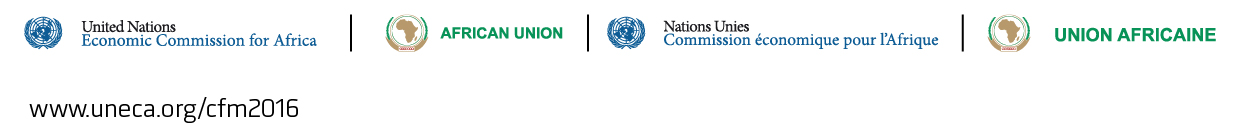